2022 Connecticut Community Readiness Survey Results: Region 2 South Central Alliance for Prevention and Wellness
Developed by the Department of Mental Health and Addiction Services 
Center for Prevention Evaluation and Statistics at UConn Health
August, 2022
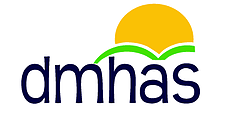 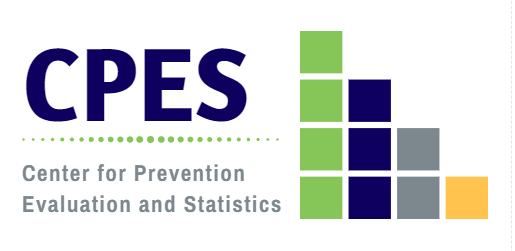 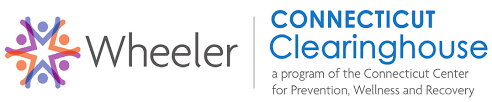 Connecticut Community Readiness Survey (CRS) Objectives
Assess perceived substance use problems at the local level; 
Measure community readiness for prevention and health promotion:
Community attitudes about alcohol and drug use, mental health promotion, and suicide and problem gambling prevention;
Community support for prevention;
Perceived barriers to substance misuse prevention;
Rating of community readiness;
Develop a tool and methodology that DMHAS can use:
 For ongoing needs assessment; 
To inform substance misuse prevention planning and mental health promotion at state and regional levels;
To identify needs for training and technical assistance; 
To provide data to evaluate the impact of SPF-based initiatives.
Connecticut Community Readiness Survey (CRS) Approach
Instrument developed through a consensus process involving DMHAS, its Resource Links, and UConn Health/CPES;
Administered biannually statewide since 2006;
Web-based survey implementation;
CT Clearinghouse coordinates e-mail distribution of the survey;
Regional Behavioral Health Action Organizations identify 5-10 key informants per town/city to survey; 
RBHAOs conduct active outreach and follow up with key informants to encourage participation and maximize responses; 
Response tracking and data analysis by the DMHAS Center for Prevention Evaluation and Statistics at UConn Health;
State and regional results are disseminated to RBHAOs to support planning;
This approach resulted in 1202 responses to the 2022 CRS survey statewide, a 76.6% response rate based on the established key informant survey sample, with representation in all 169 Connecticut communities.
[Speaker Notes: Missing Andover, Hampton and East Granby
Response rate:  ~60%]
DMHAS Regional Behavioral Health Action Organizations (RBHAOs)
NOTE:
Lyme and Old Lyme have been included in Region 3 for the purposes of this report.
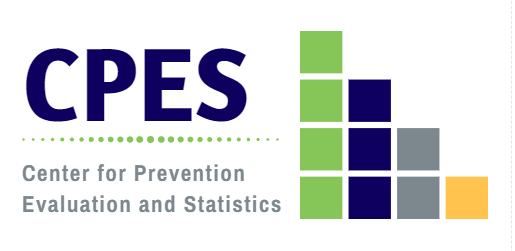 Key Informant Demographic Characteristics: APW CRS, 2022
n=370
Age
Gender
Race
* Includes Gender-neutral and Transgender
[Speaker Notes: Unweighted percents]
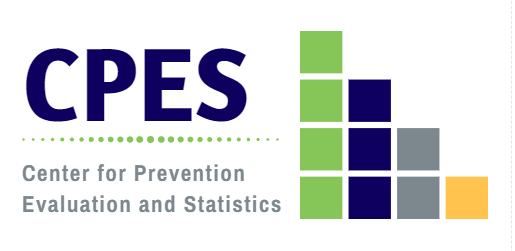 Key Informant Stakeholder Affiliation: APW CRS, 2022
* Personal or family experience with mental illness, substance misuse, or problem gambling
[Speaker Notes: Unweighted percents]
Substance Misuse
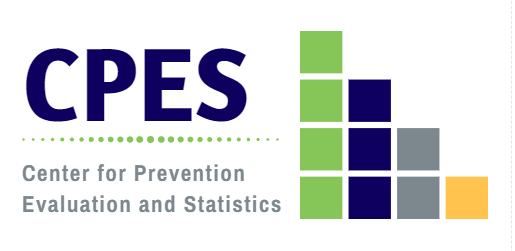 Problem Substances of Greatest Concern for Age Groups, According to Key Informants: APW CRS, 2022
[Speaker Notes: Weighted percents]
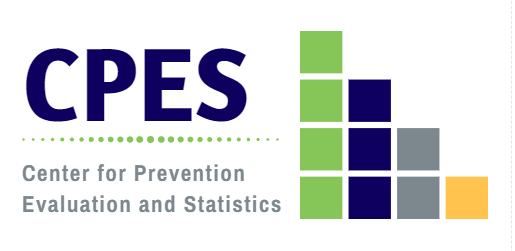 Community Attitudes Toward Substance Misuse Prevention [Q15]: APW CRS, 2022
Key Informant believes that most community residents ….
[Speaker Notes: Weighted means]
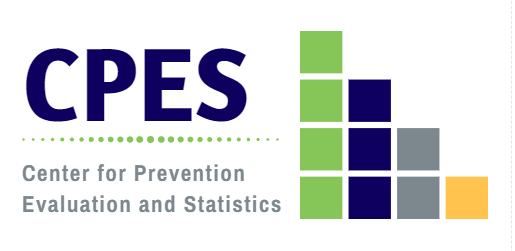 Community Attitudes Toward Substance Misuse Prevention [Q15]: APW CRS, 2022
Key Informant believes that most community residents ….
*including increased access, decreased perception of risk/harm, and changes in social/family norms
[Speaker Notes: Weighted means]
Perceived Barriers/Assets to Substance Misuse Prevention Activities in the Community [Q18]: APW CRS, 2022
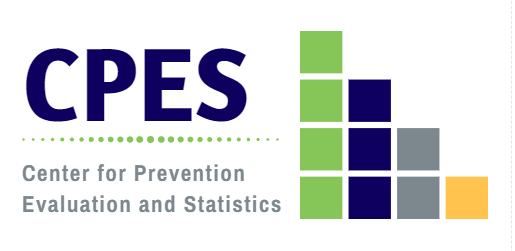 [Speaker Notes: Weighted percents]
Mental Health
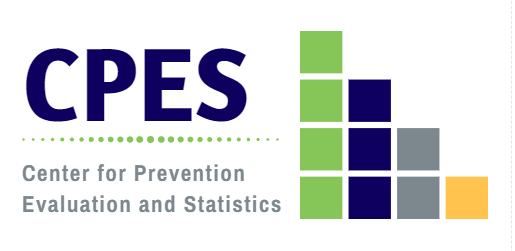 Mental Health Issue of Greatest Concern for Age Groups, According to Key Informants: APW CRS, 2022
[Speaker Notes: Weighted percents]
Community Attitudes Toward Mental Health[Q16]: APW CRS, 2022
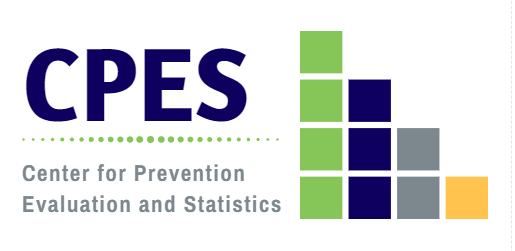 Key Informant believes that most community residents ….
*services, supports and linkages
[Speaker Notes: Weighted means]
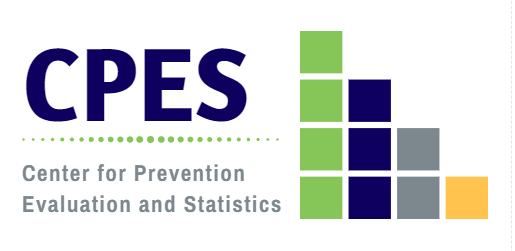 Perceived Barriers/Assets to Mental Health Promotion Activitiesin the Community [Q19]: APW CRS, 2022
[Speaker Notes: Weighted percents]
Suicide
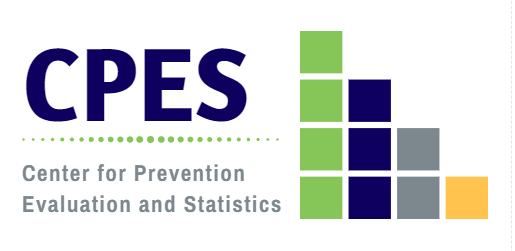 In your opinion, how much community support is there for suicide prevention efforts? [Q25]: APW CRS, 2020-2022
[Speaker Notes: Weighted percents]
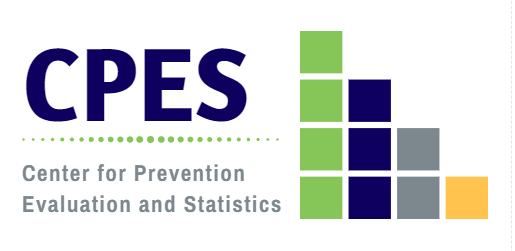 How would you rate your community’s ability to implement suicide prevention efforts? [Q26]: APW CRS, 2020-2022
[Speaker Notes: Weighted percents]
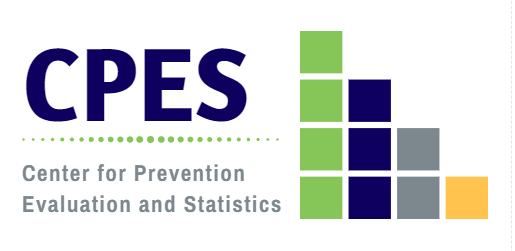 Awareness of Suicide Prevention Supports in Place in the Community [Q27]: APW CRS, 2022
Key Informant awareness that the following are in place in the community….
[Speaker Notes: Weighted means]
Problem Gambling
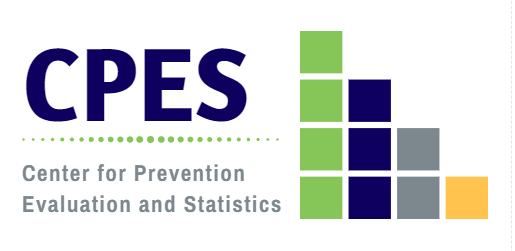 Perceived Age Group of Greatest Concern for Problem Gambling Behaviors and Effects, According to Key Informants [Q14]: APW CRS, 2022
[Speaker Notes: Weighted percents]
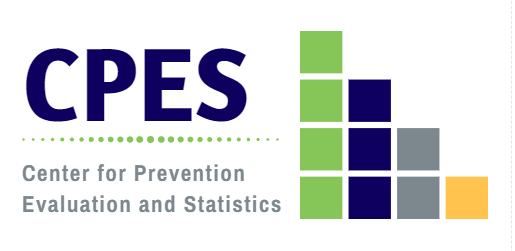 Community Attitudes Toward Gambling and Gaming[Q17]: APW CRS, 2022
Key Informant believes that most community residents ….
*sports betting, online casino gambling, and online lottery
[Speaker Notes: Weighted means]
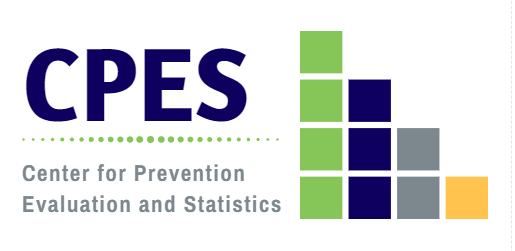 How important is it to prevent problem gambling/gaming addiction in your community? [Q20]: APW CRS, 2020-2022
[Speaker Notes: Weighted percents]
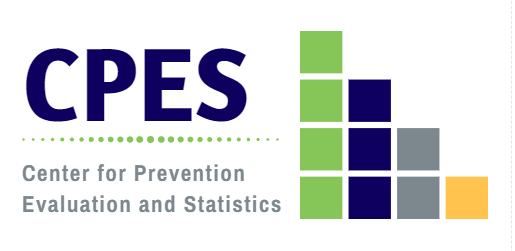 How would you rate your community’s ability to raise awareness about the risks of problem gambling/gaming addiction? [Q21]: APW CRS, 2020-2022
[Speaker Notes: Weighted percents]
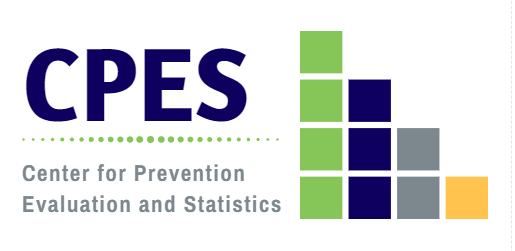 How aware are community residents that gambling activities* can become an addiction for some people? [Q22]: APW CRS, 2020-2022
*e.g. scratch-off tickets, lottery, sports betting, Keno, casino games, dice, cards, loot boxes and skins in gaming, etc.
[Speaker Notes: Weighted percents]
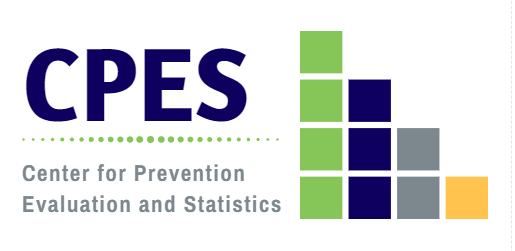 How aware are community residents that there is treatment available for individuals experiencing problems with gambling such as individual and group counseling? [Q23]: APW CRS, 2022
[Speaker Notes: Weighted percents]
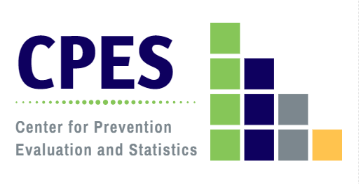 How aware are community residents that there are resources available for persons affected (significant others, spouses, and children) from problem gambling such as individual counseling and support? [Q24]: APW CRS, 2022
[Speaker Notes: Weighted percents]
Overall Community Readiness
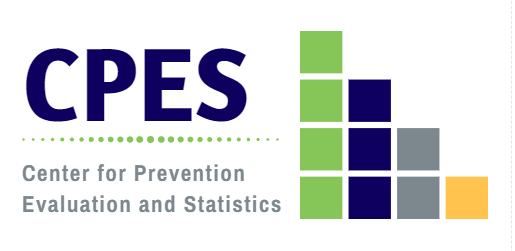 Community Readiness to Undertake Behavioral Health Promotion Activities* [Q28]: APW CRS, 2022
Key Informant believes that the community is ready to….
*Behavioral Health Promotion Activities includes substance misuse prevention and mental health promotion activities.
[Speaker Notes: Weighted means]
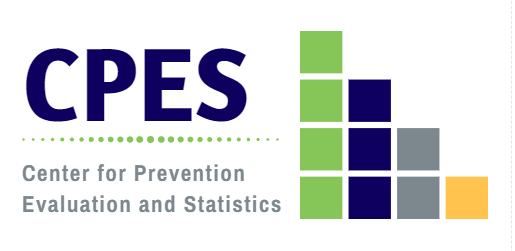 Key Informant Ratings of the Community Stage of Readiness for Substance Misuse Prevention [Q29]: APW CRS, 2022
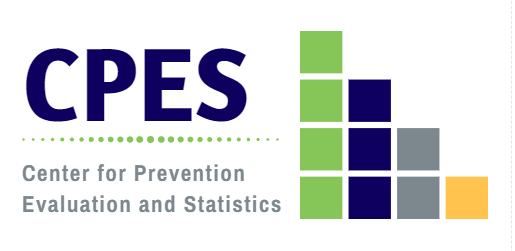 Key Informant Ratings of the Community Stage of Readiness for Mental Health Promotion [Q30]: APW CRS, 2022